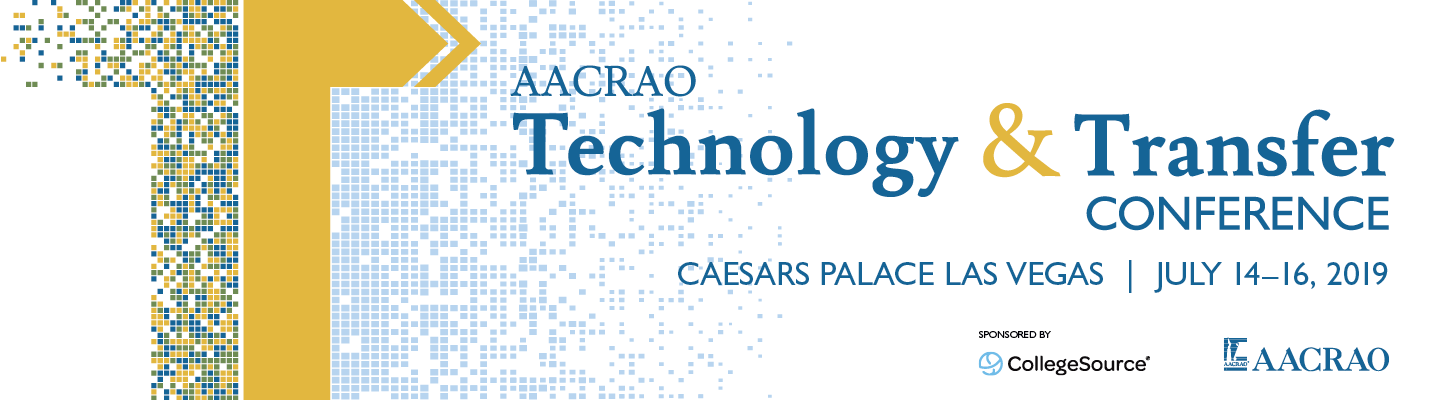 The Next Big Jump in Technology and Standards
Session ID 5238 Sunday July 14th 2:15 

Doug Holmes, Ontario Universities’ Application Centre
Jeff Elliott, University of Missouri System
Matt Bemis, University of Southern California
Michael Sessa, Postsecondary Electronic Standards Council (PESC)
Monterey Sims, University of Phoenix
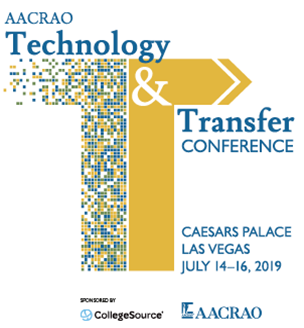 Etiquette
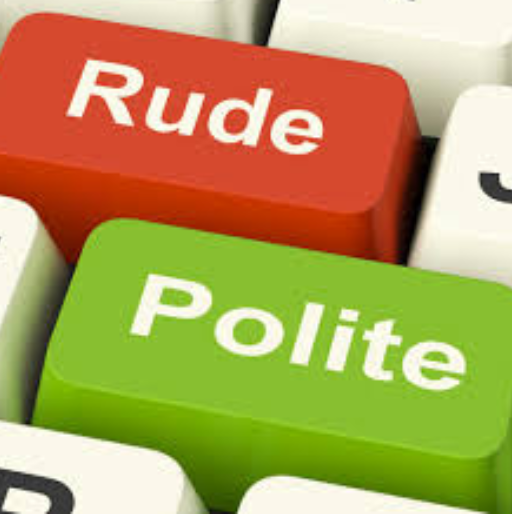 Please silence your electronic devices
Please complete the session evaluation using the AACRAO mobile app
If you must leave the session early, please do so as discreetly as possible
Please avoid side conversation during the session
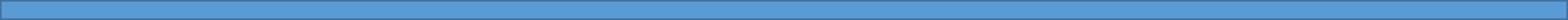 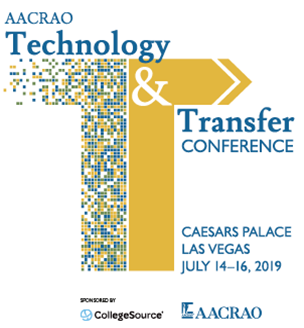 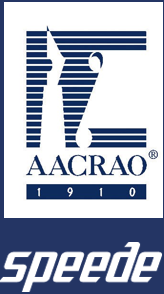 Introduction
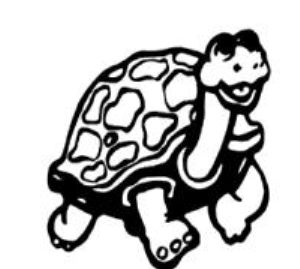 Welcome
PESC Interoperability
GEO Code
JSON
EdExchange
Canadian Update
Wrap up and Questions
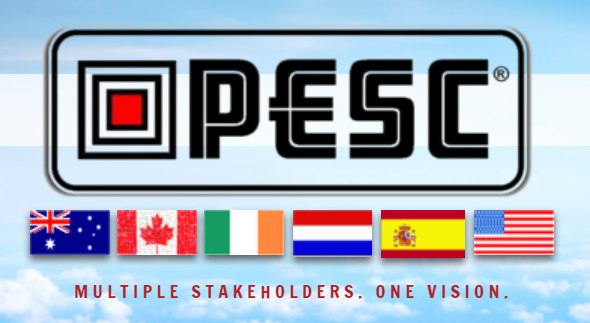 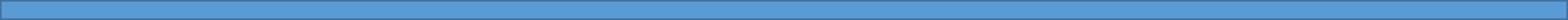 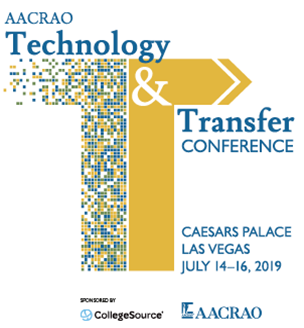 PESC
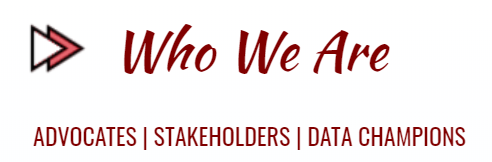 Postsecondary Electronic Standards Council
Trusted, free & open PESC Approved Standards
Equal focus on Business Interoperability as Technical Interoperability
Focus on common business and data challenges
Partnerships & collaboration are required

 Standards, Technology & Services
PESC is technology neutral
Focus on quality, integrity, secure delivery of data
Incubator, data standards-development, data standards-setting
Common solutions for ‘access’, ‘content’, ‘transport’
learn more...
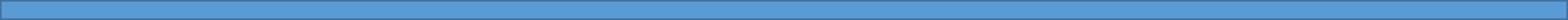 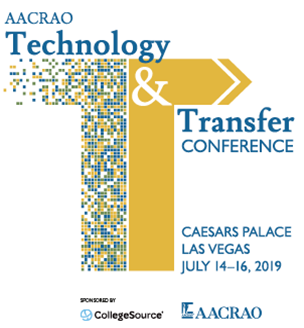 PESC
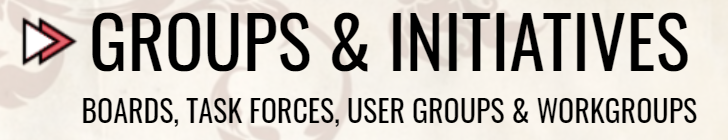 learn more...
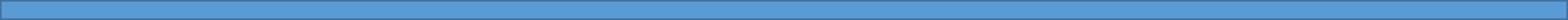 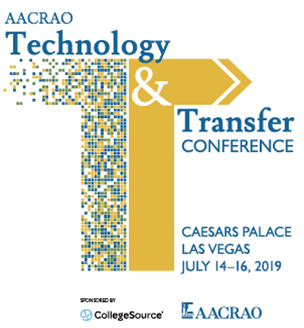 PESC GEO Code – Overview
Born out of a need to have a unique identifier for every postsecondary institution on the planet
Many code sets exist, but none were complete, and most were considered a regional or country-based index
Examples of code sets in North America alone include: APAS, ACT, ATP, CCD, CEEB, CSIS, DUNS, ESIS, FICE, IPEDS, NCHELPID, OPEID, USIS
All EDI/XML open standards require a known SOURCE ID as part of the organization’s transmission identifier
PESC members and leaders recognized the need, and in July 2016, a workgroup was formally established to begin the design, concept, use cases, and development of the PESC GEO Code
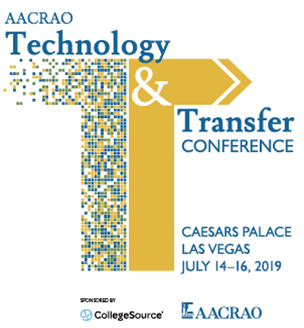 PESC GEO CodeEarly Decisions + Pilot = Success
Guiding Principles of agreement:
Each institution would be assigned a unique index value
Minimum requirements = Name and location of school 
GEO Codes assigned by ISO country codes based on the location of school
Index value would be big enough to handle all schools within any single country

	Index =	ISO 2-character code plus 5-digit alphanumeric code
		* Not case sensitive
		* 0 and O = same value
		* 1 and L = same value
		* Total combinations  for any one country = 45 million
		*  Example: US00528 = GEO Code for USC
			  CH03264 = GEO Code for Central China Normal University
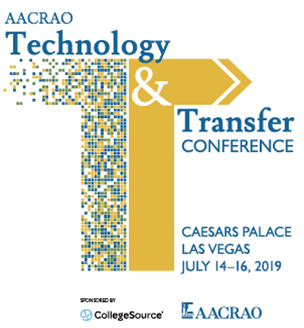 PESC  GEO Code – More Guiding Principles
Schools would be listed with active/inactive status
Inclusion does not imply validity, accreditation, official status
A process for additions, corrections, etc. would be made available
GEO Code would be provided at NO COST to the education community
Country lists would be reviewed for additions/changes on a 5-year schedule (Country Admins may perform yearly reviews)
No re-use of GEO Code would be allowed
GEO Code would be added to PESC approved standard (completed in October 2018 to XML standard)
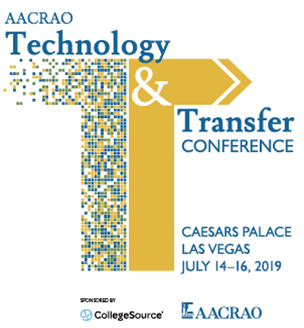 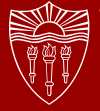 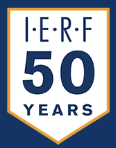 PESC GEO CodeThe Pilot – USC with IERF
Early additions to indexed values included China, India, UK, Canada, and the US
International Education Research Foundation (IERF) began sending all prior degree certifications through PESC approved EDI standard, for these early indexed countries
Since 2013, IERF has expanded the use of PESC GEO Code for nearly all of its 3600 degree verifications sent to USC each year
All of the overhead in providing IERF internal school indexes was eliminated (i.e. manufactured code sets no longer needed to be tracked)
Pilot was a complete success – all overhead was removed from the process of recording prior degrees and notifying students
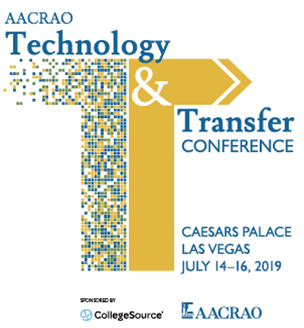 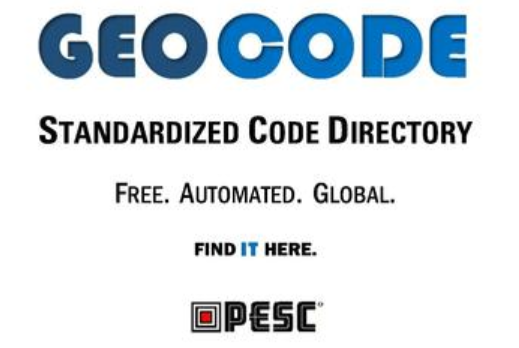 PESC GEO Code – Where we are today
learn more...
Countries indexed and published at GEOCODE.PESC.ORG include:

All of North America
All of Africa (54 countries total)
All of Europe (44 countries total)
1/3 of Latin America and the Caribbean (11 of 33 countries)
1/2 of Asia (24 of 48 countries)
Top 4 countries in Oceania
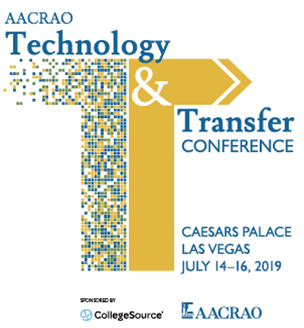 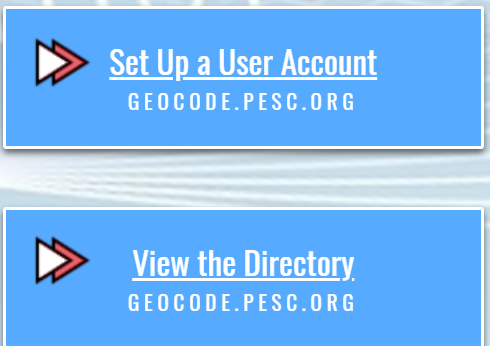 PESC GEO Code –        Web Services features
Downloadable by country code
Ability to request additions/corrections to country lists
Country and sub-country administrators access control
Institutions can be listed both in English and native language
GEO Code Link
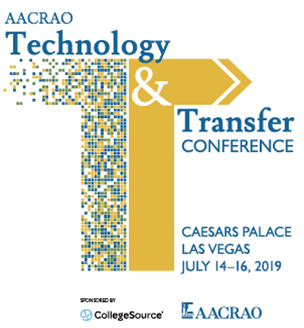 PESC GEO Code – Where we are going
Remaining countries expected to be published in Fall 2019
Most high schools in North America will be indexed and published in Fall 2019
Adoption and use of PESC GEO Code with ERP and other service providers
Enhancements to web services will continue to be deployed in Fall 2019
Addition of native language field for locations of institutions
Enhanced search capabilities
Ability to sort by date, for lists of institutions recently added or updated
Ability to download all countries in one query
Adding native indexes (FICE, CEEB, CSIS, etc.) to GEO Code listing for North America
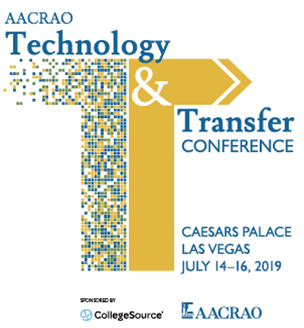 What is JSON?
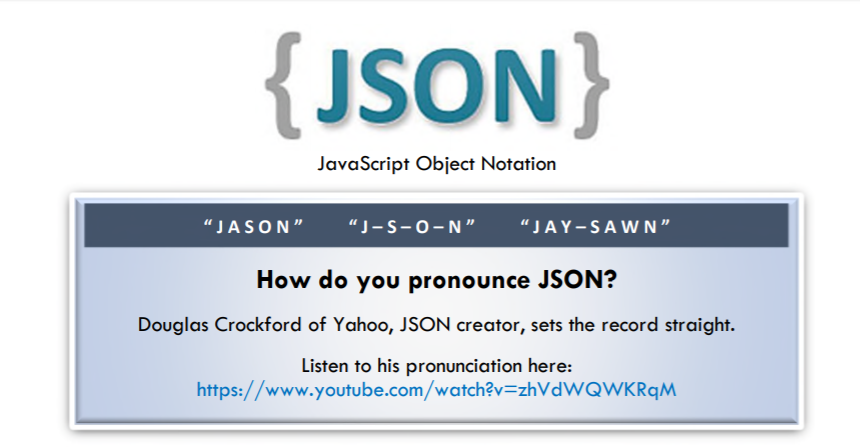 JSON is short for JavaScript Object Notation
Text format that employs name/value pairs
Hierarchical in nature
[Speaker Notes: JavaScript is a web based scripting language.  JSON is a means of encapsulating data and in theory is similar to XML.  
The differences lie in that JSON uses constructs more closely tied to programming languages
Like EDI, JSON is terse while XML is verbose.  Like XML, JSON is human and machine readable.]
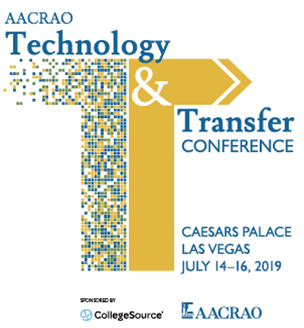 Technology is a Tool
Use cases inform how technology can be used.
Technology must not compromise data integrity and data quality.
Technology can improve service delivery and the presentation, exchange, access and viewing of data. 
Various technologies can support data privacy and protection.
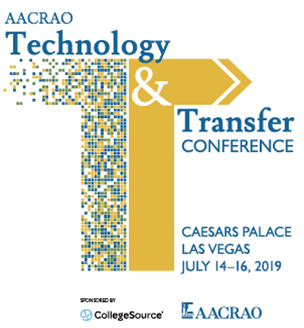 JSON/XML Comparison
JSON
{“name”:
	{“fname”:”Jane”,” lname”:”Smith”}
}

XML
<name>
	<fname>Jane</fname>
	<lname>Smith</lname>
</name>
[Speaker Notes: For large documents such as transcripts, a significant savings in size will be recognized with JSON
Due to terseness, JSON has more stringent rules and generally one right way to organize data.]
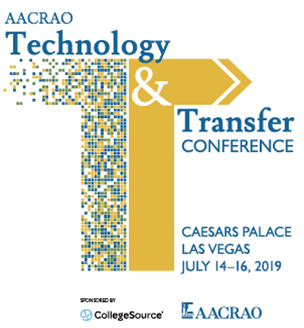 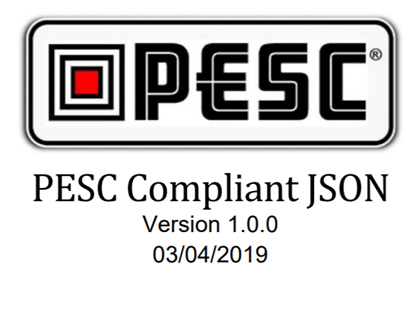 PESC Compliant JSON
Request to develop JSON standards
Multi-phase approach
Phase I – XML Compliant JSON – March 2019
Additional phases will evaluate JSON-LD, JSON Schema Language, OpenAPI specifications
[Speaker Notes: Development of JSON was conducted and produced through the JSON Task Force, launched at PESC’s Spring 2017
Data Summit. In January 2018, PESC joined forces with the Access 4 Learning Community (previously the SIF
Association), one of PESC’s long-time Partners in PK12 to adopt a unified, education-wide strategy on JSON.]
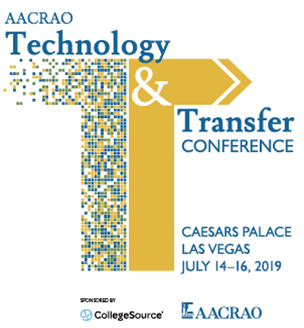 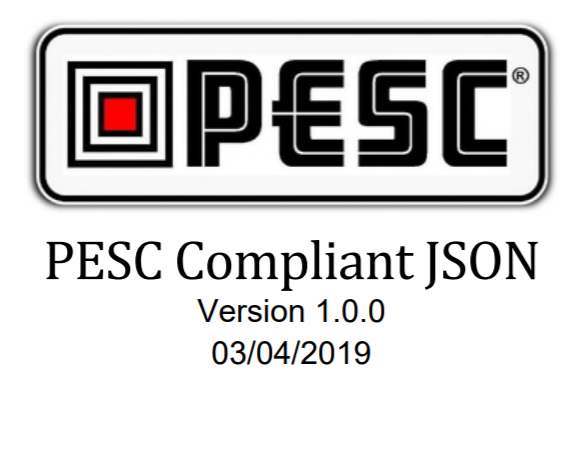 PESC Compliant JSON
The standard describes the rules and methods to create JSON that can be validated using existing XML Schemas
Using programming tools to serialize JSON to XML and XML to JSON
Approved as a PESC standard March 2019
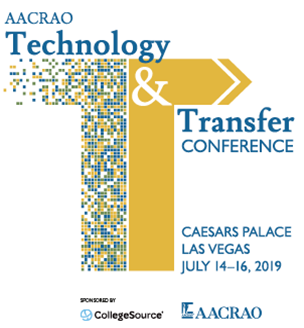 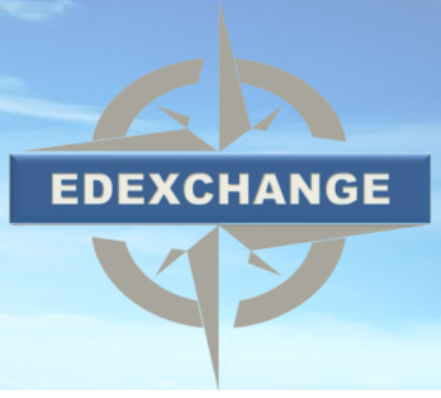 PESC EdExchange
Common, neutral platform for data exchange (Platform as-a-Service PaaS)
Digital lookup of senders/receivers
Peer-to-Peer – No PII through or stored by PESC ever
Global applicability
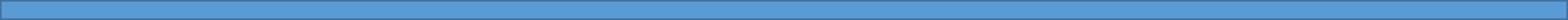 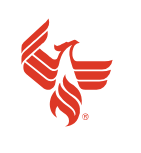 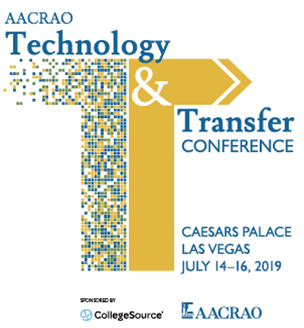 EdExchange Pilot – University of Phoenix
Problem Statement
There is no consistent way for institutions to request and exchange documents with each other. Service provider exchange networks are operated in isolation from one another creating convoluted processes that do not span the full transcript lifecycle from the point of initiating a request to the point of receiving a document. 

Strategic Alignment – Operational Efficiency for students and staff
Optimize core business functions making them more secure, less complex, and less manual
Support customers by reducing time to admit by reducing time to wait for transcripts
Administer process which pave the way for future self-service
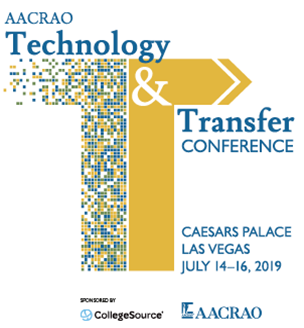 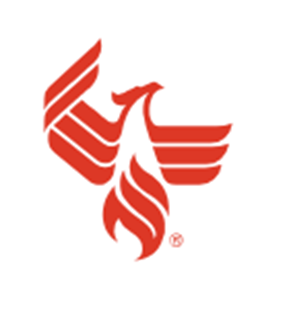 EdExchange Pilot – UOPX Current State
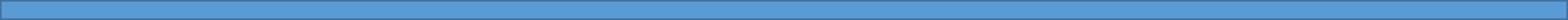 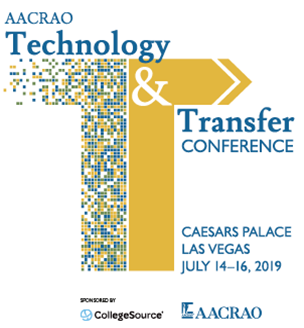 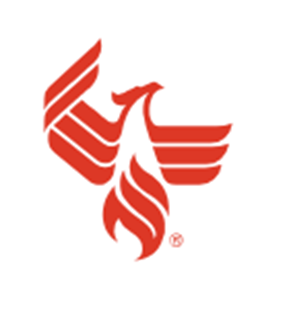 EdExchange  Pilot - UOPX Scope of Work
Completed
Future
Enable a match on institutional individual record number
Stand up network server to communicate with EdExchange directory and other institution’s network servers
Test proof of concept for transcript request and receipt in both EDI and PESC XML formats
Set up internal connections for data received to be received and batch processed into SIS and document management system
Enable User Interface (UI) for Network Server functions such as managing partner table, placing an order and sending a transcript
Identity potential EdExchange partners
Soft launch
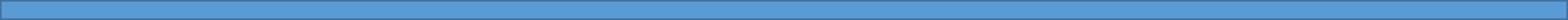 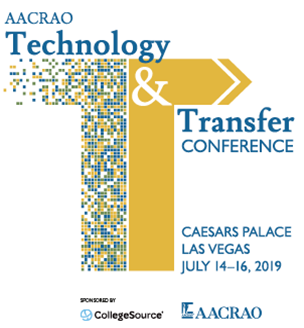 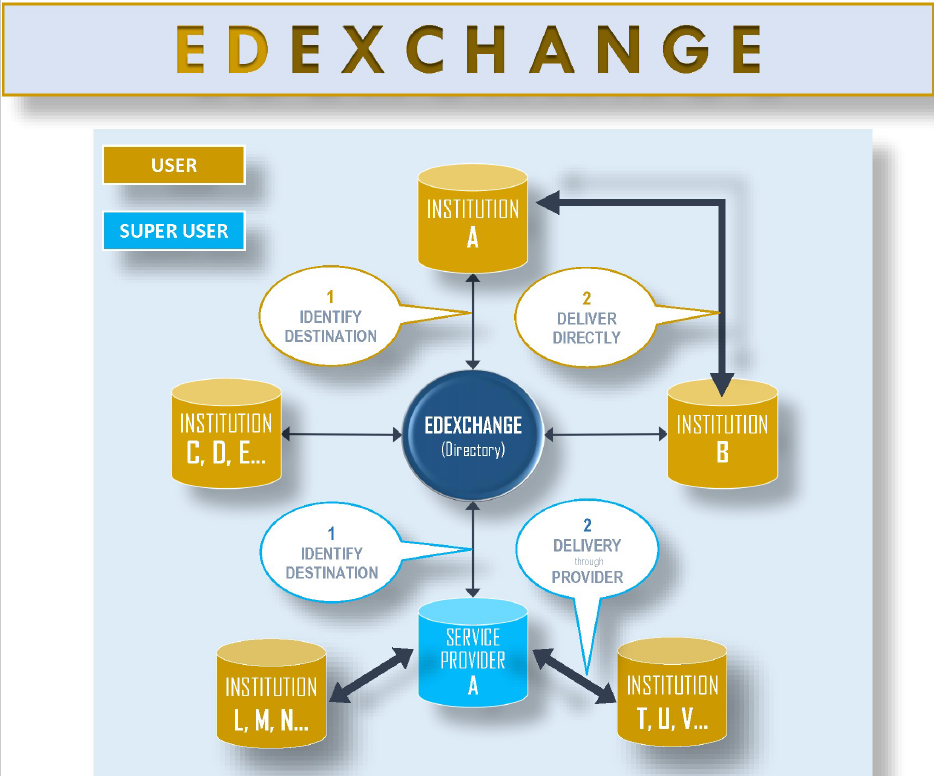 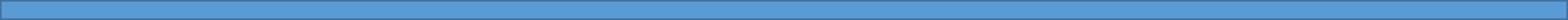 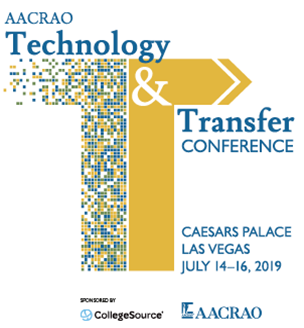 PESC EdExchange –  Active Participants
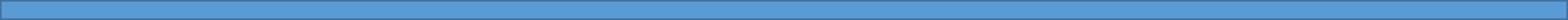 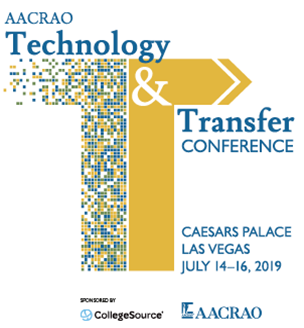 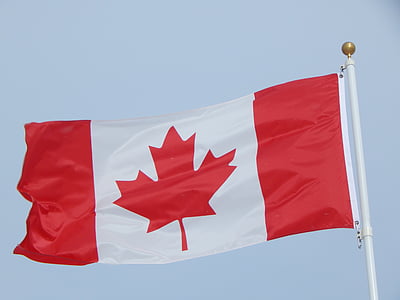 PESC in Canada
CanPESC
Volunteer group (est. 2011) within PESC, representing Canadian schools, application centres, Ministries of Education and vendors, to discuss, promote, coordinate and liaise with PESC on behalf of ARUCC and its members
Best Practice winners: OUAC (1999), OCAS (2012), NSCAT (2018)
Several PESC Data Summits … including Fall 2019 in Montréal!
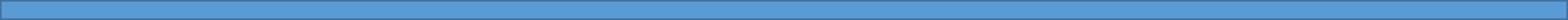 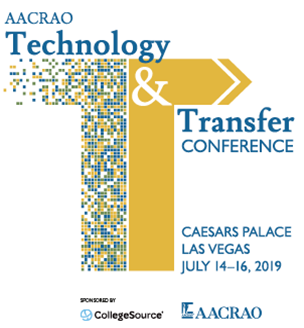 Canadian Implementationsof PESC Standards
EDI Transcript Suite
XML High School Transcript
XML College Transcript
XML Transcript Request
XML Transcript Response
XML Admission Application
XML Test Score
GEO Code

Note: Also some use of both
Transcript and Functional
Acknowledgements

In Production
In Development
1
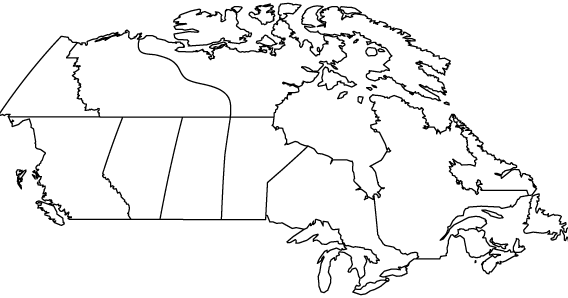 2
3
4
2
4
5
5
6
2
3
2
3
1
8
4
5
4
5
2
9
2
1
3
6
6
5
4
6
8
3
2
2
3
4
5
4
5
9
Source: CanPESC
9
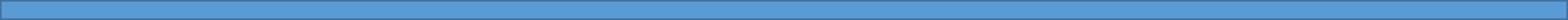 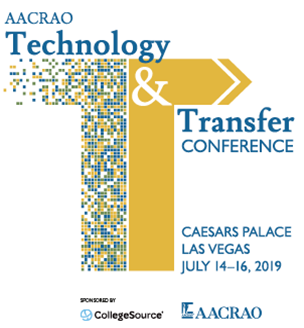 Enabling Additional Initiatives
Assist student mobility within Canada
Assist student mobility
into and out of Canada
Facilitate mobility and interoperability
of educational data
Increasingly
standardized educational data exchange across
the country
…
ARUCC Groningen & Student Mobility Project
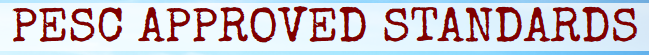 Source: https://www.pesc.org/pesc-approved-standards.html
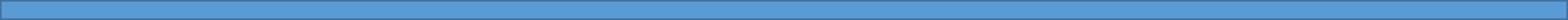 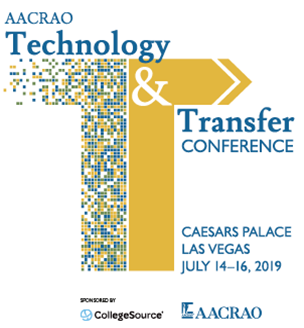 ARUCC Groningen & Student Mobility Project
Advancing Student Mobility through Trusted Data Exchange
“The Project leadership is doing this by focusing on improving academic document exchange to address document fraud and advance access and social mobility.”
Social Mobility = Student Mobility + Data Portability
Source: https://www.arucc.ca/en/projects/task-force-groningen
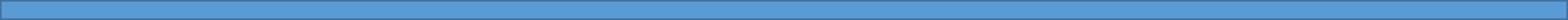 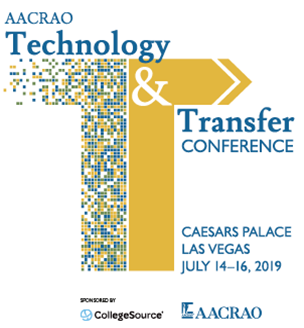 ARUCC Groningen & Student Mobility Project
Partners:
Assoc. of the Registrars of the Universities and Colleges of Canada
Pan-Canadian Council on Admissions and Transfer
Canadian University Council of Chief Information Officers
Canadian PESC User Group
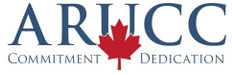 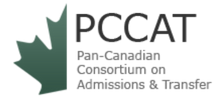 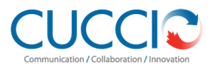 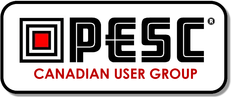 Source: https://www.arucc.ca/en/projects/task-force-groningen
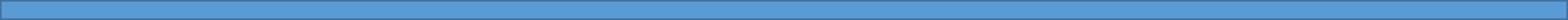 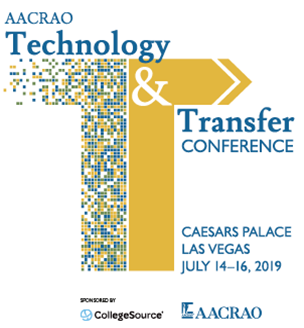 Education in Canada
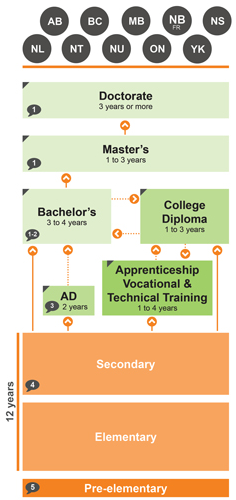 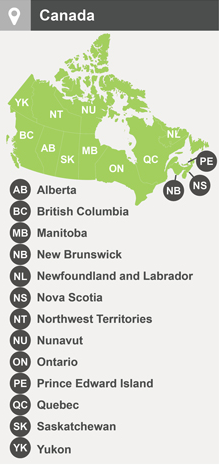 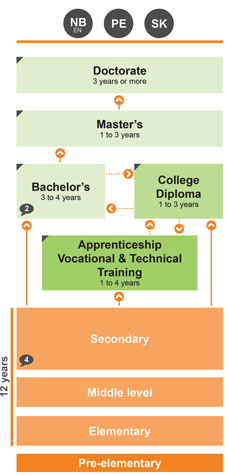 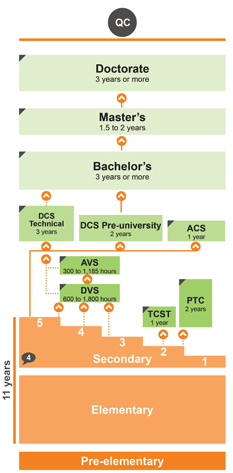 Source: https://www.cicic.ca/1130/an_overview_of_education_in_canada.canada
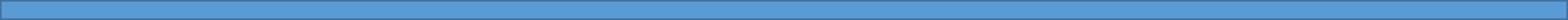 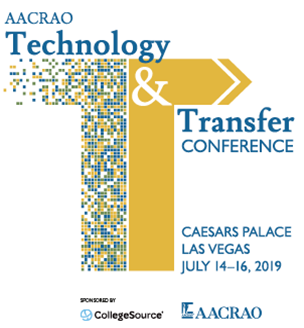 Current Canadian Data Exchange Landscape: Strengths
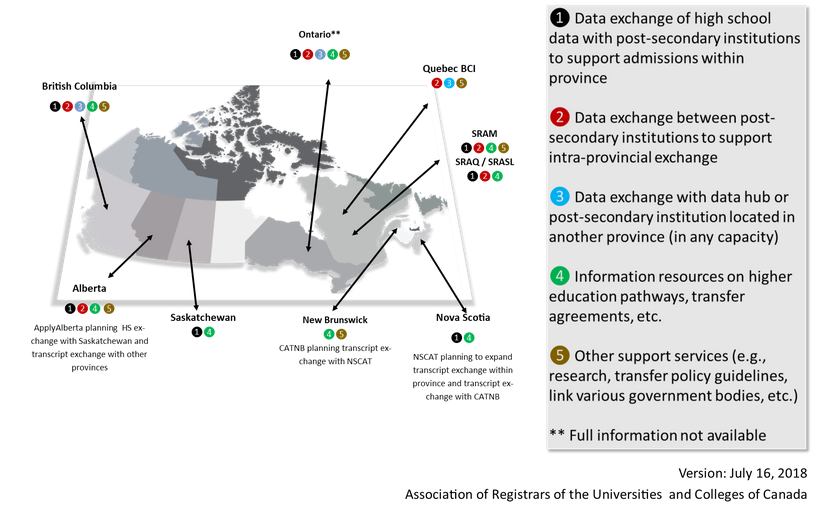 Source: https://www.arucc.ca/en/project-overview
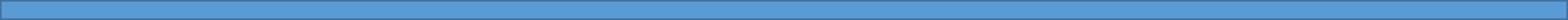 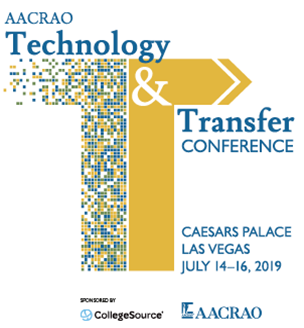 Current Canadian Data Exchange Landscape: Gaps
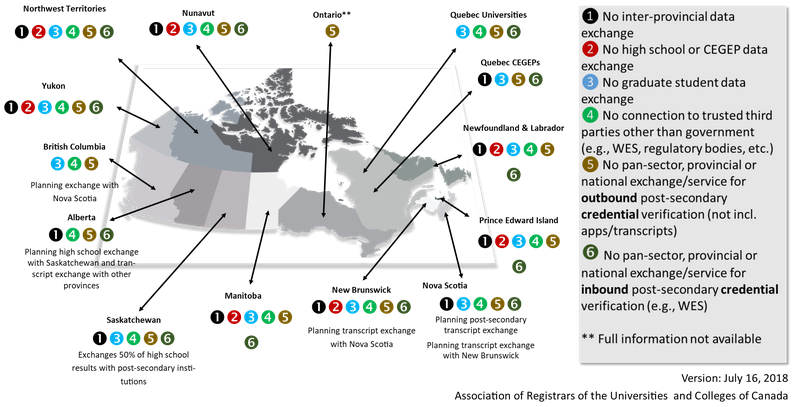 Source: https://www.arucc.ca/en/project-overview
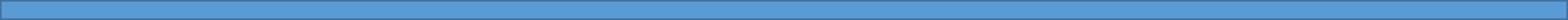 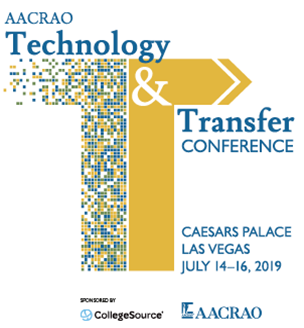 Canadian Data Exchange:Future Direction
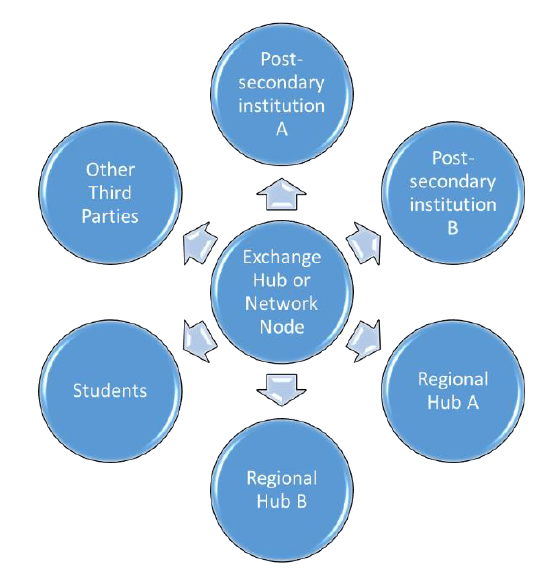 “Network” of:
existing exchanges
currently unconnected partners
international
Honour each provincial and federal privacy regulation
Source: https://www.arucc.ca/en/projects/task-force-groningen
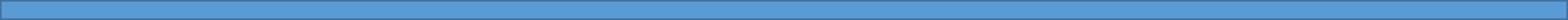 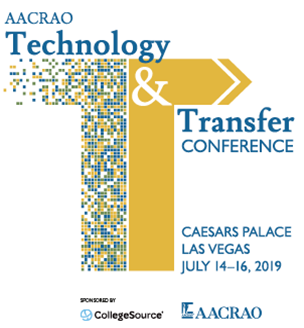 CanPESC’s InstitutionalCode Survey
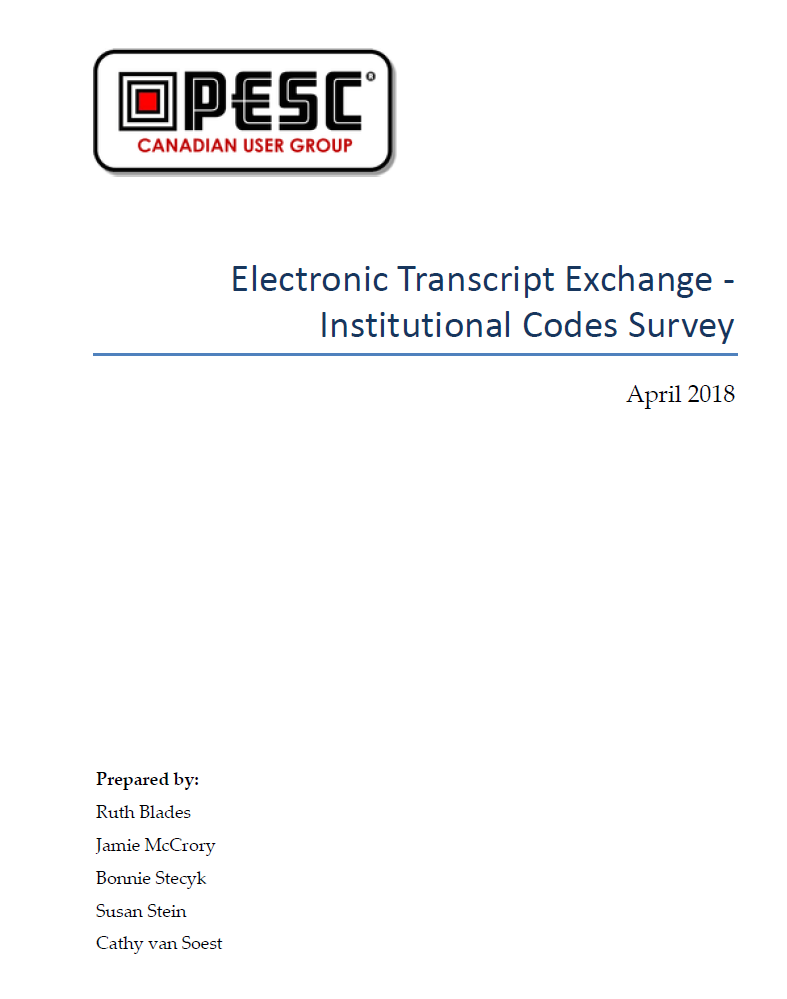 Full report available on ARUCC’s web site
Overall finding: no consistency across the country
Opportunity: GEO Code!
codifying all Canadian postsecondary and secondary,
both public and private, is underway
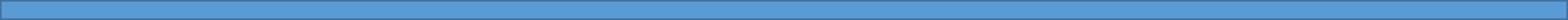 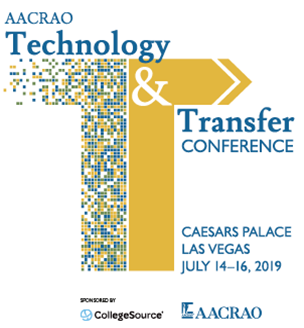 Standardizing Nomenclature
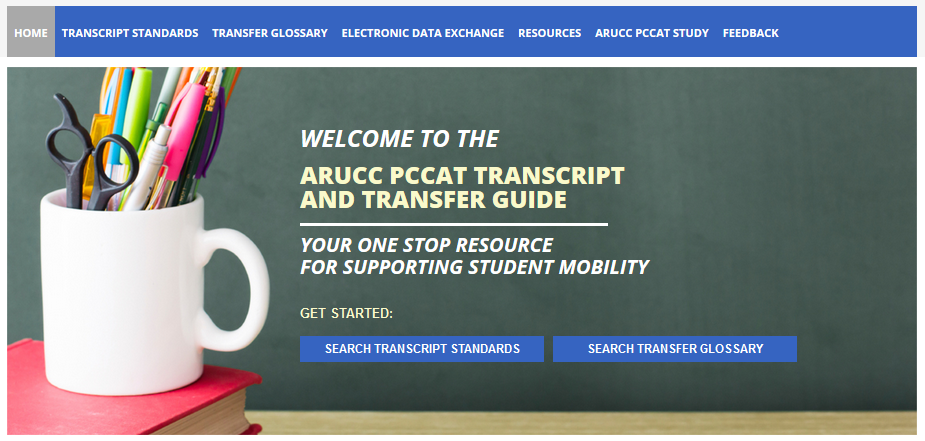 2
1
Source: https://guide.pccat.arucc.ca/en/
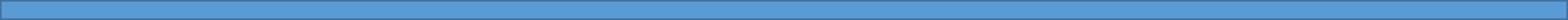 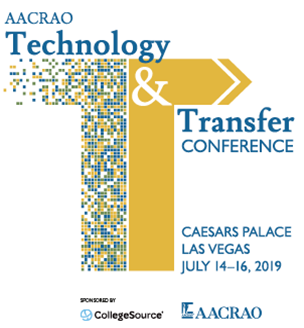 Bilingual (English & French)
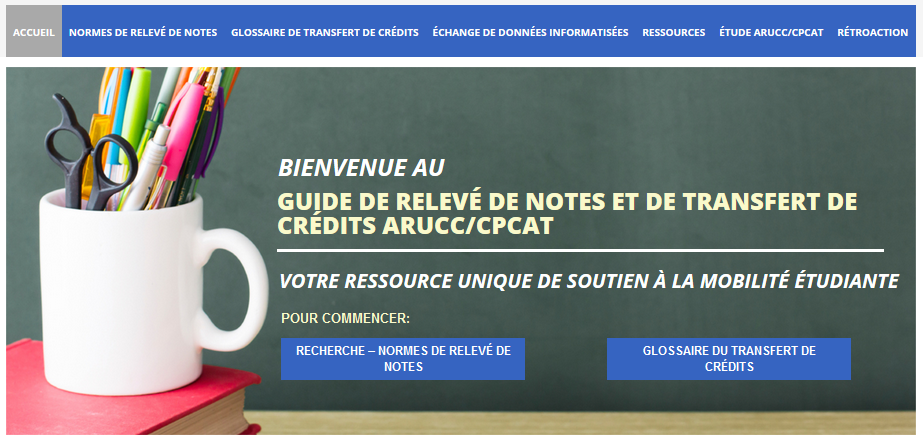 2
1
Source: https://guide.pccat.arucc.ca/fr/
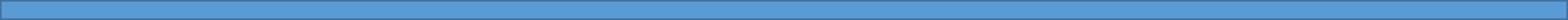 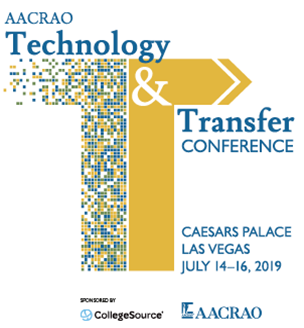 Transcript Data Elements
1
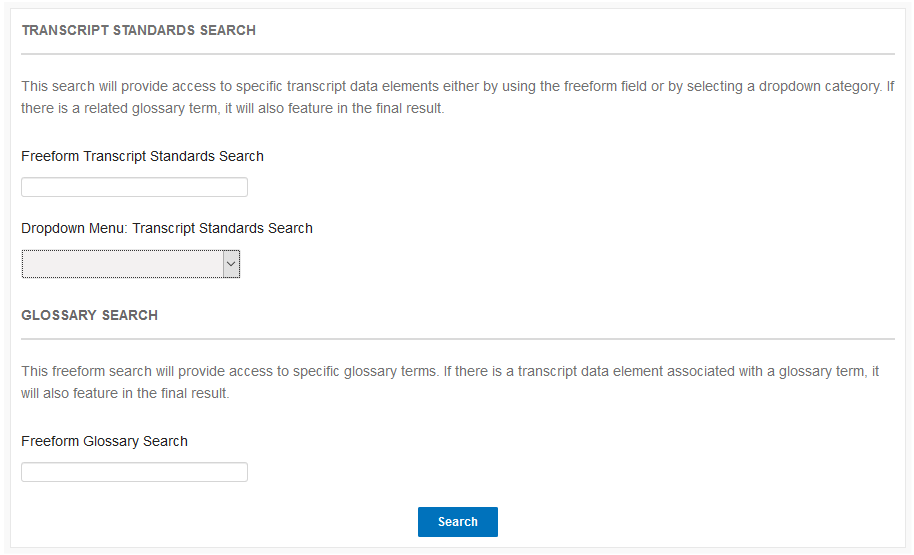 Source: https://guide.pccat.arucc.ca/en/
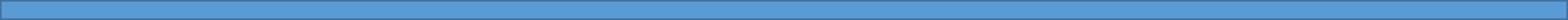 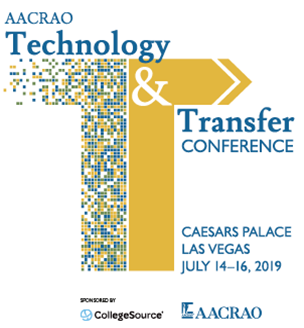 Transfer Terminology
2
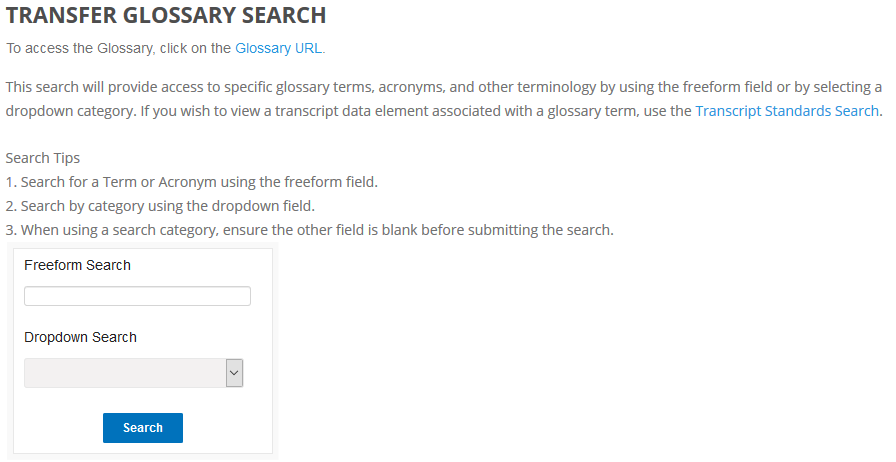 Source: https://guide.pccat.arucc.ca/en/
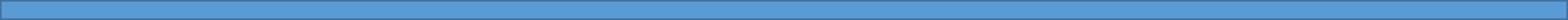 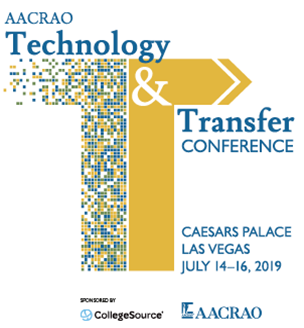 SPEEDE sessions at this conference
Sunday 2:15pm - The Next Big Jump in Technology and Standards
Monday 8:15am - Considerations, Best Practices & Recommendations in Electronic Transcript Exchange: EDI, XML, PDF
Monday 11:00am - Case Studies: The Secure Electronic Exchange of PDF Student Transcripts
Monday 1:45pm - What the heck is EDX? Optimize Your Admissions Document Process
Tuesday 9:15am - EDX: Electronic Exchange of Student Records Roundtable
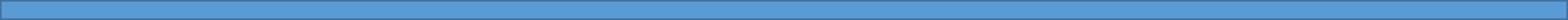 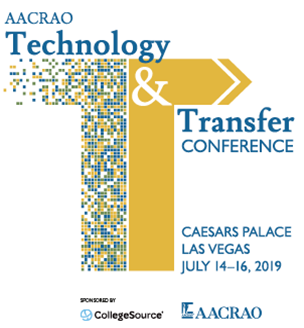 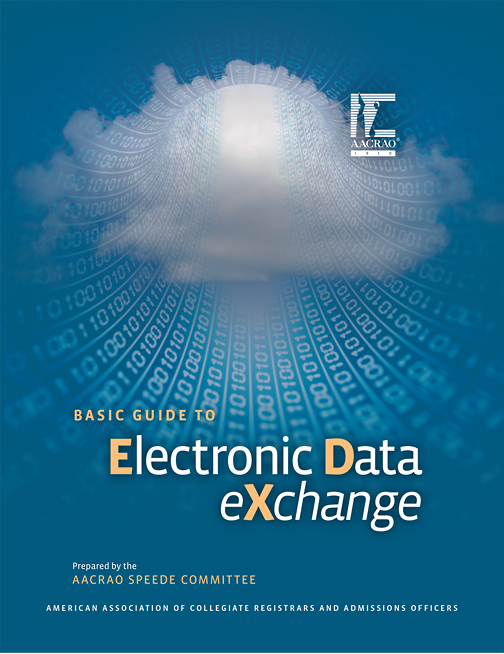 EDX Resource available via AACRAO Publications!
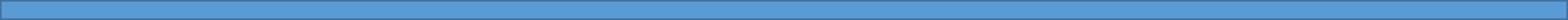 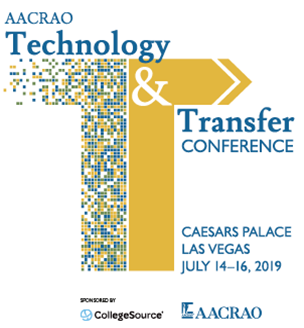 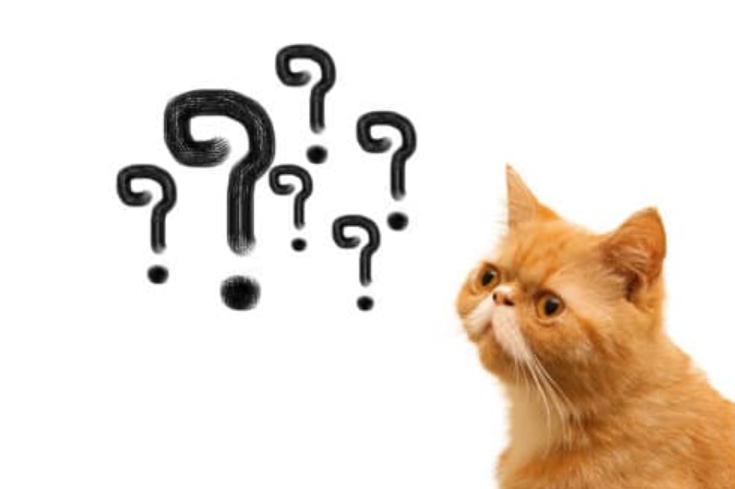 QuestionsSummary
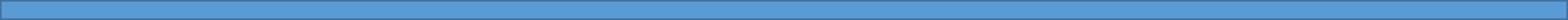 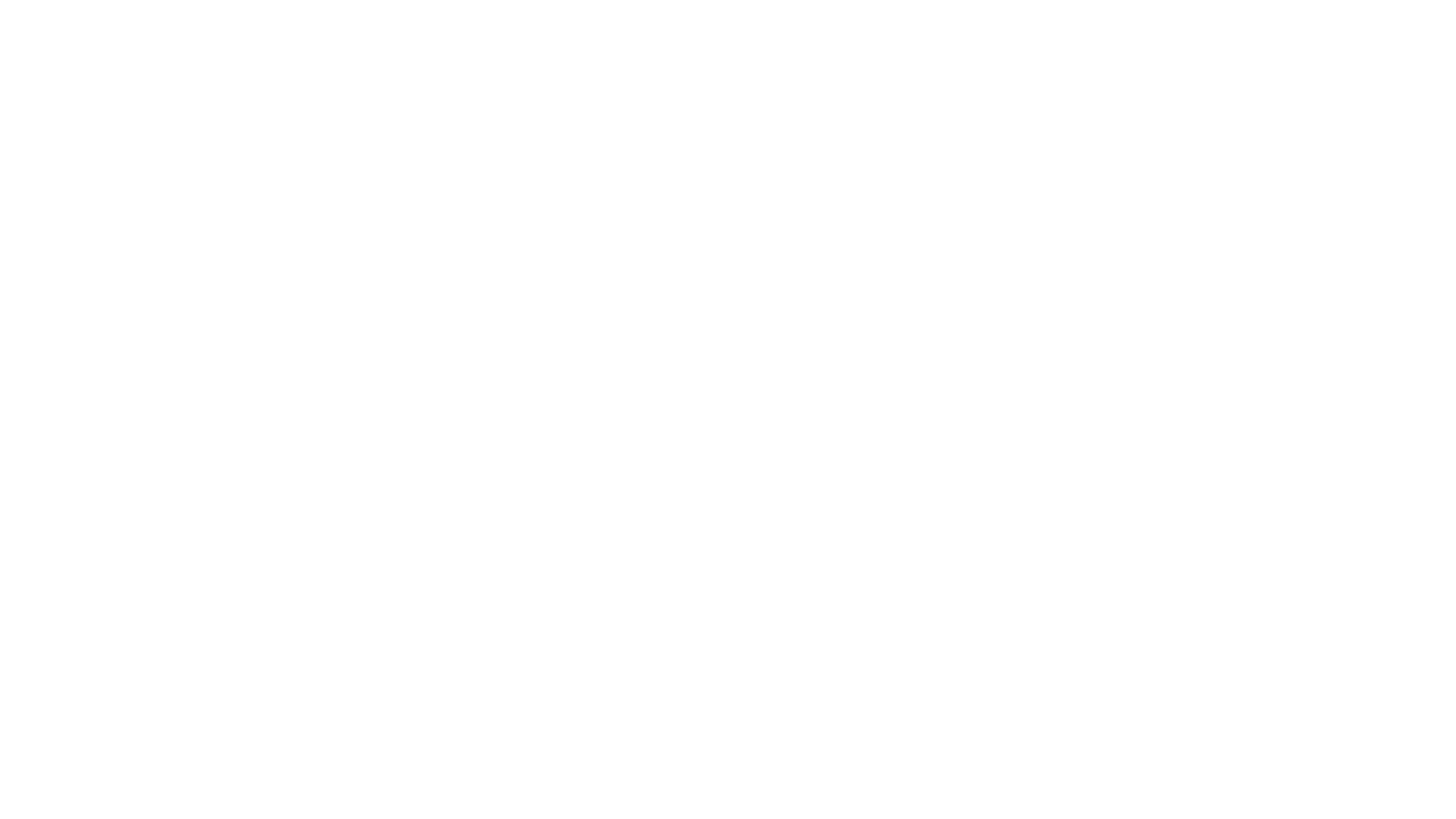 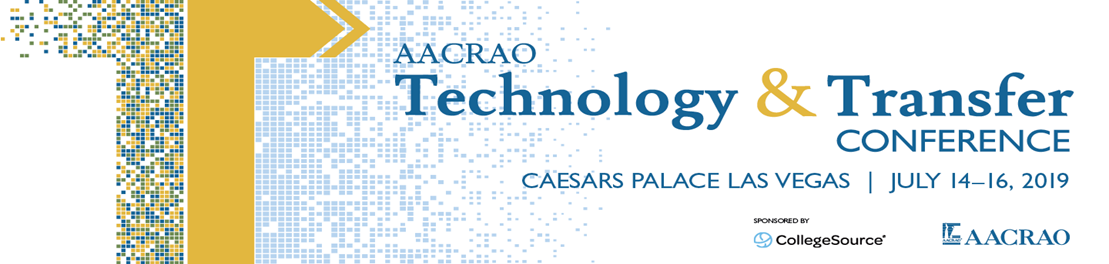 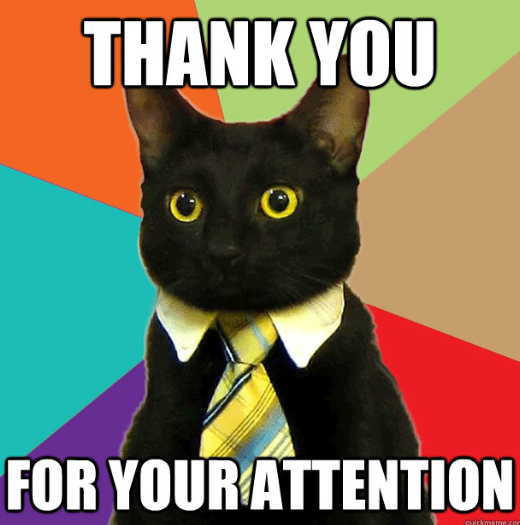 Please send questions to SPEEDE@AACRAO.ORG
Please complete the session evaluation using the AACRAO mobile app. (Session ID 5238)
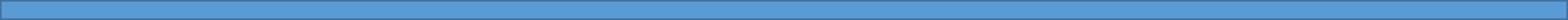